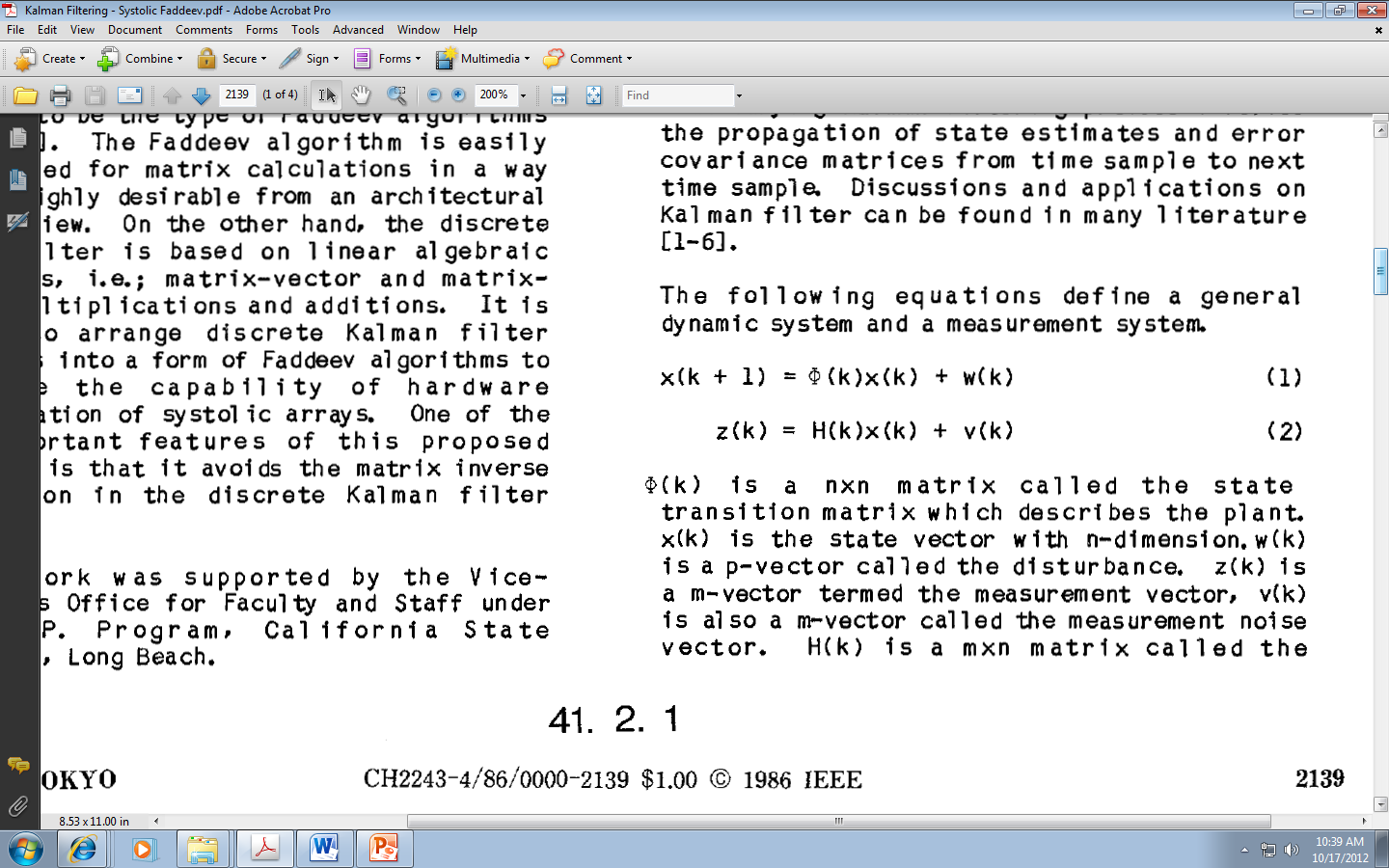 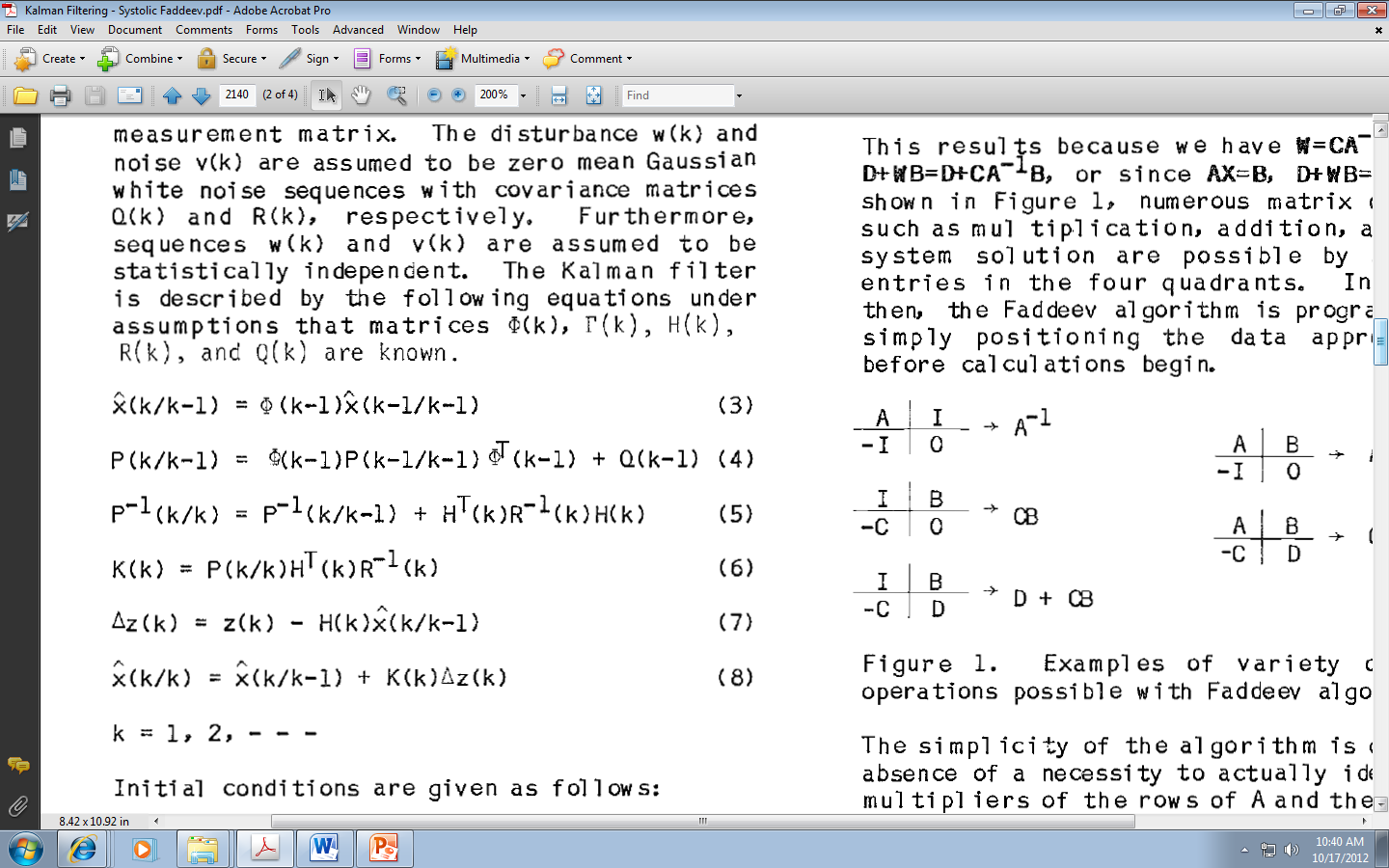 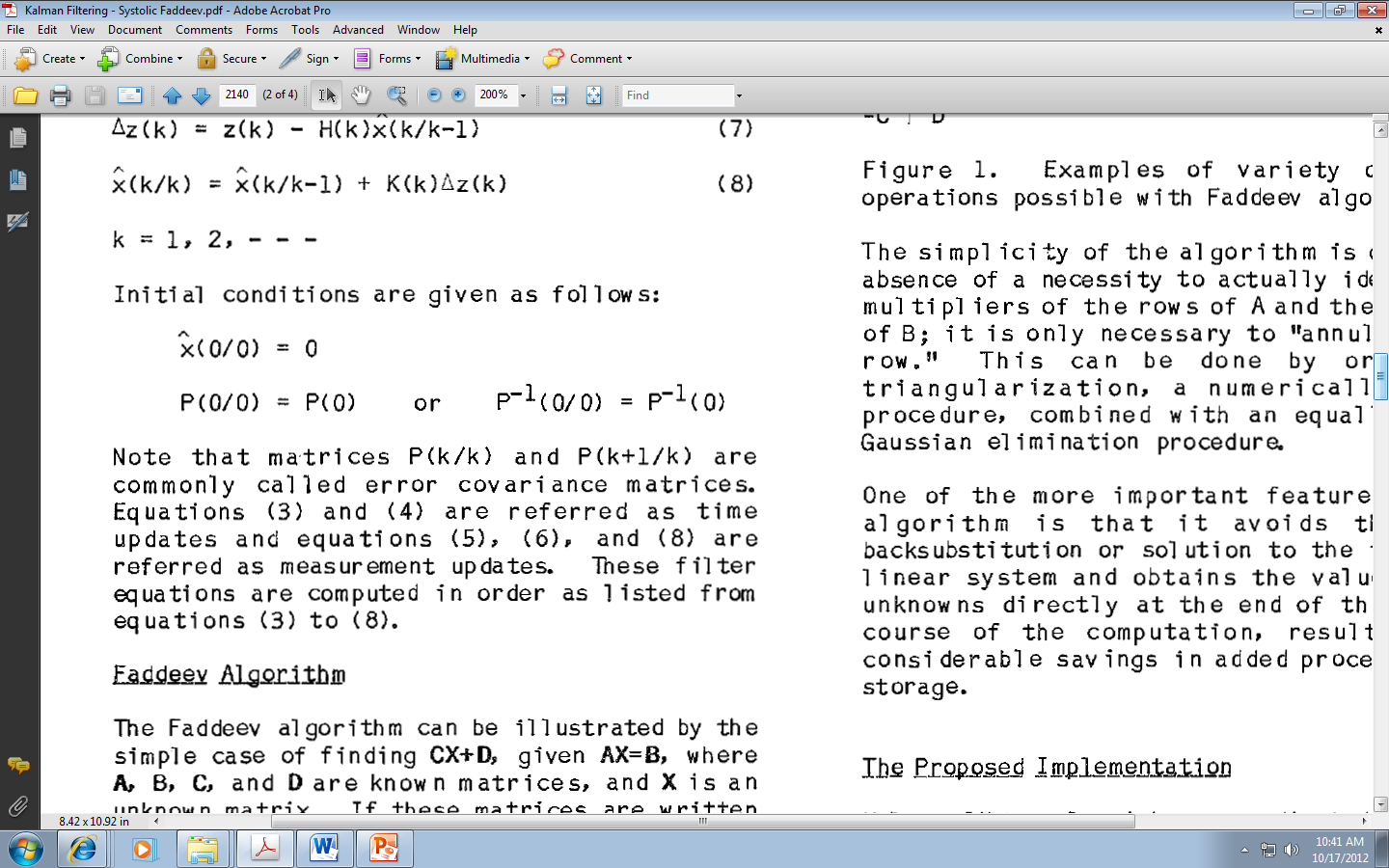 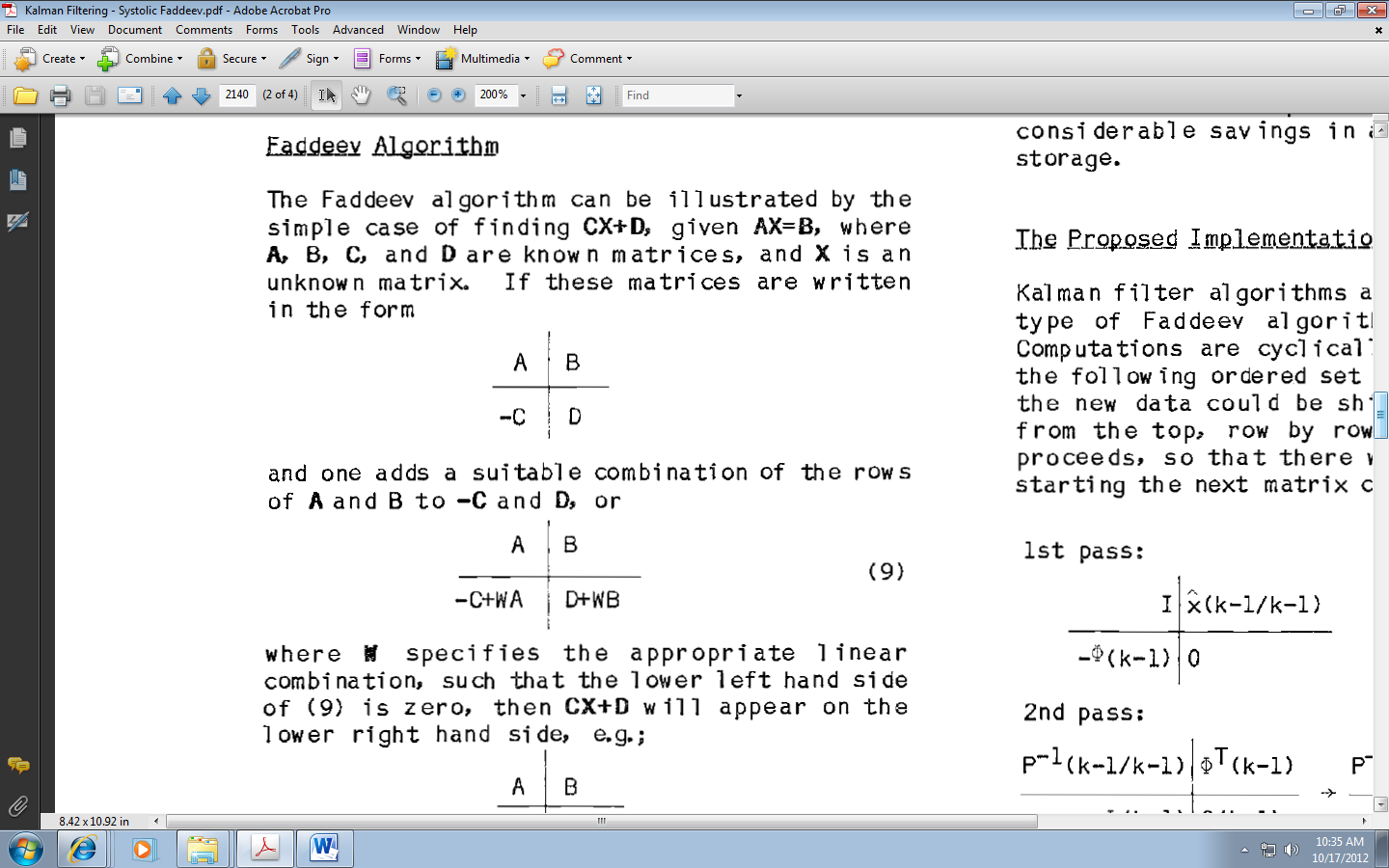 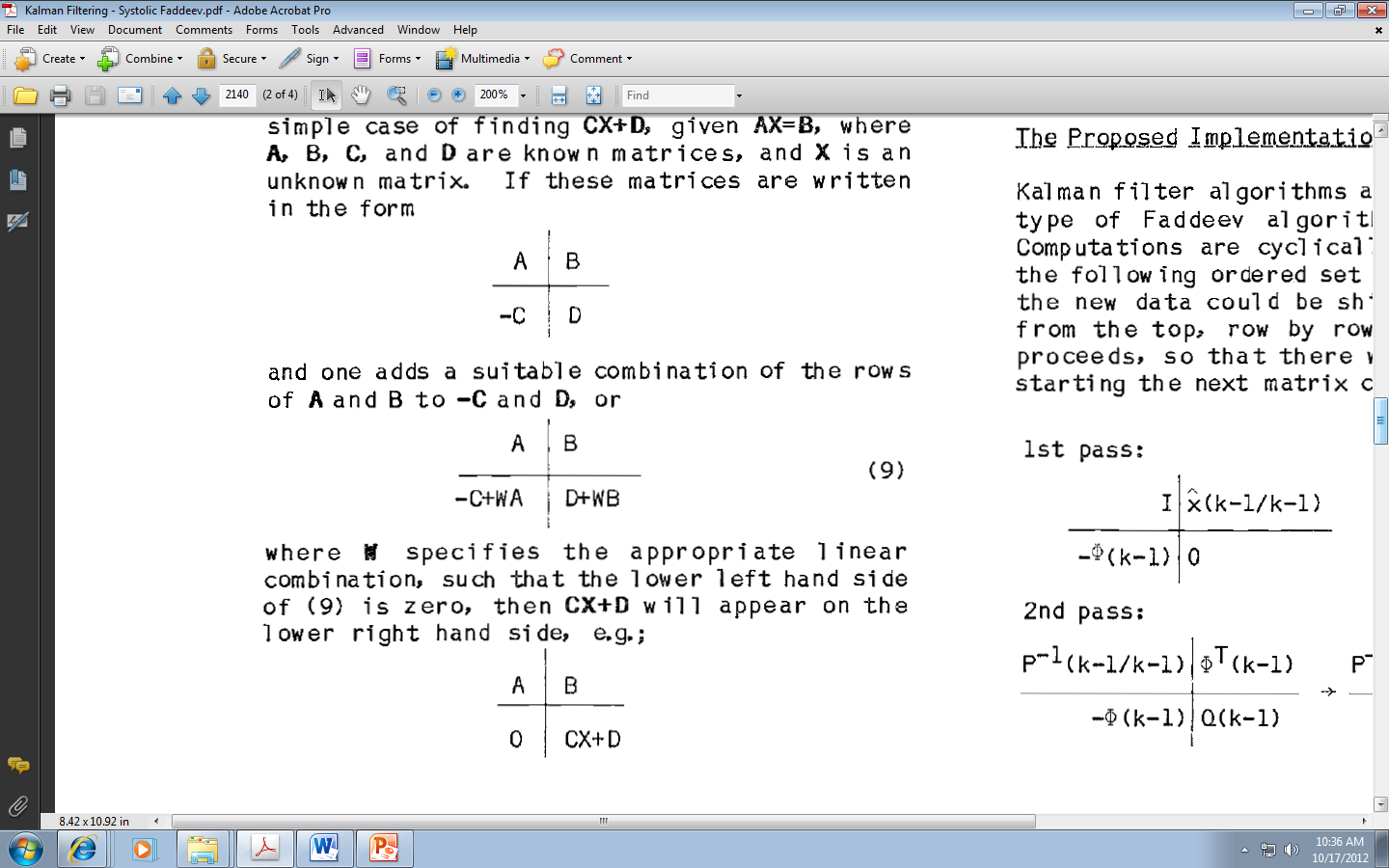 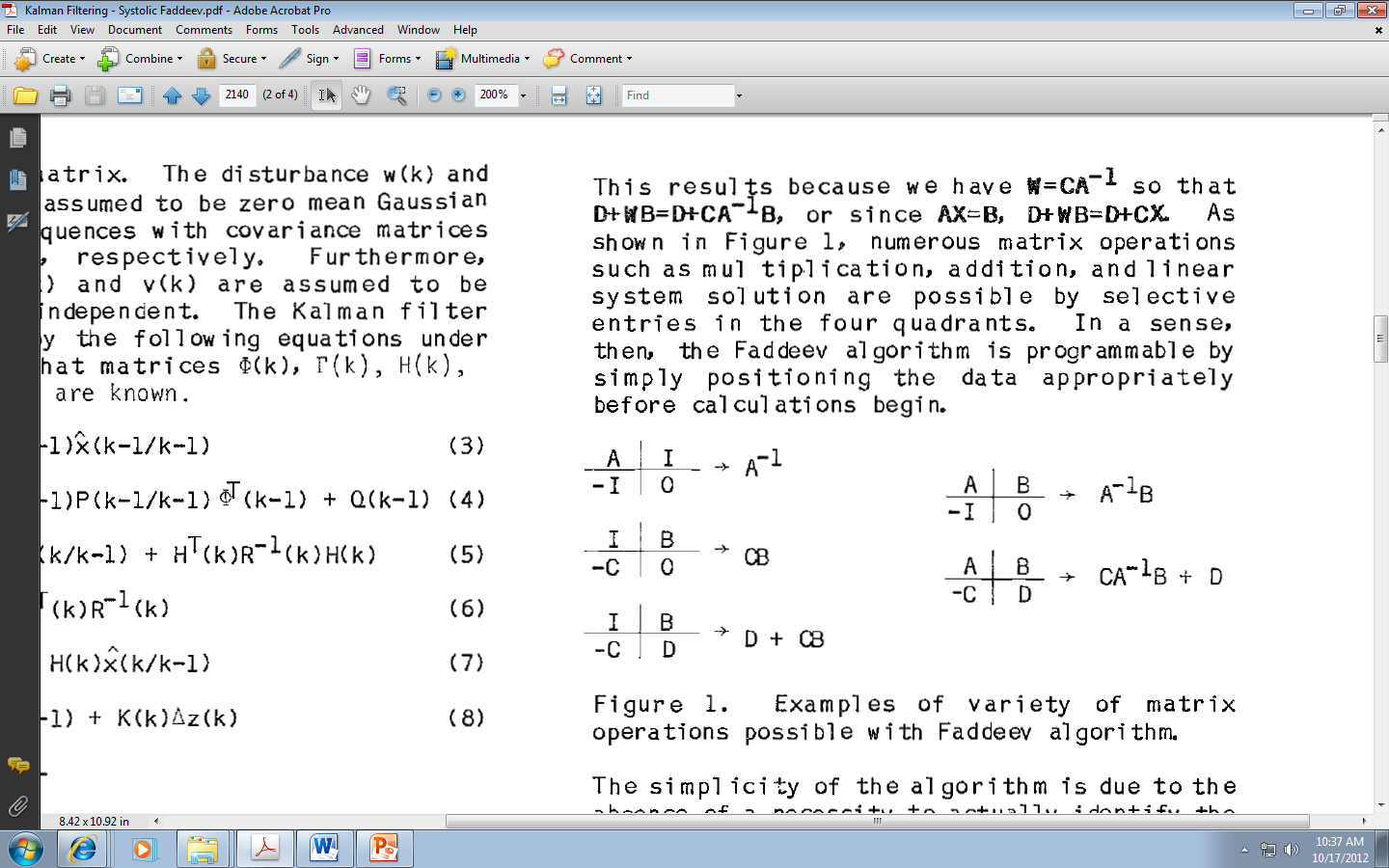 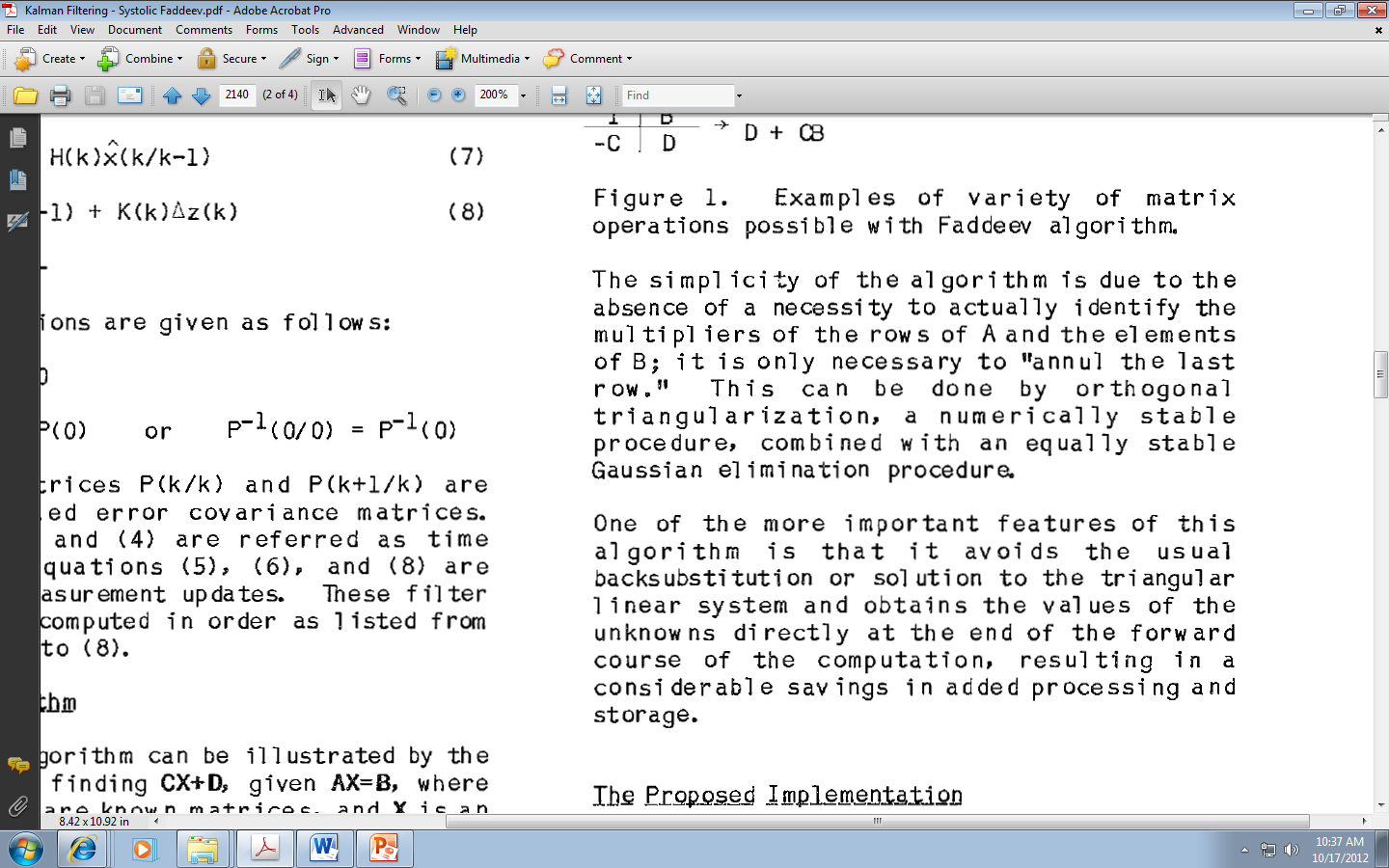 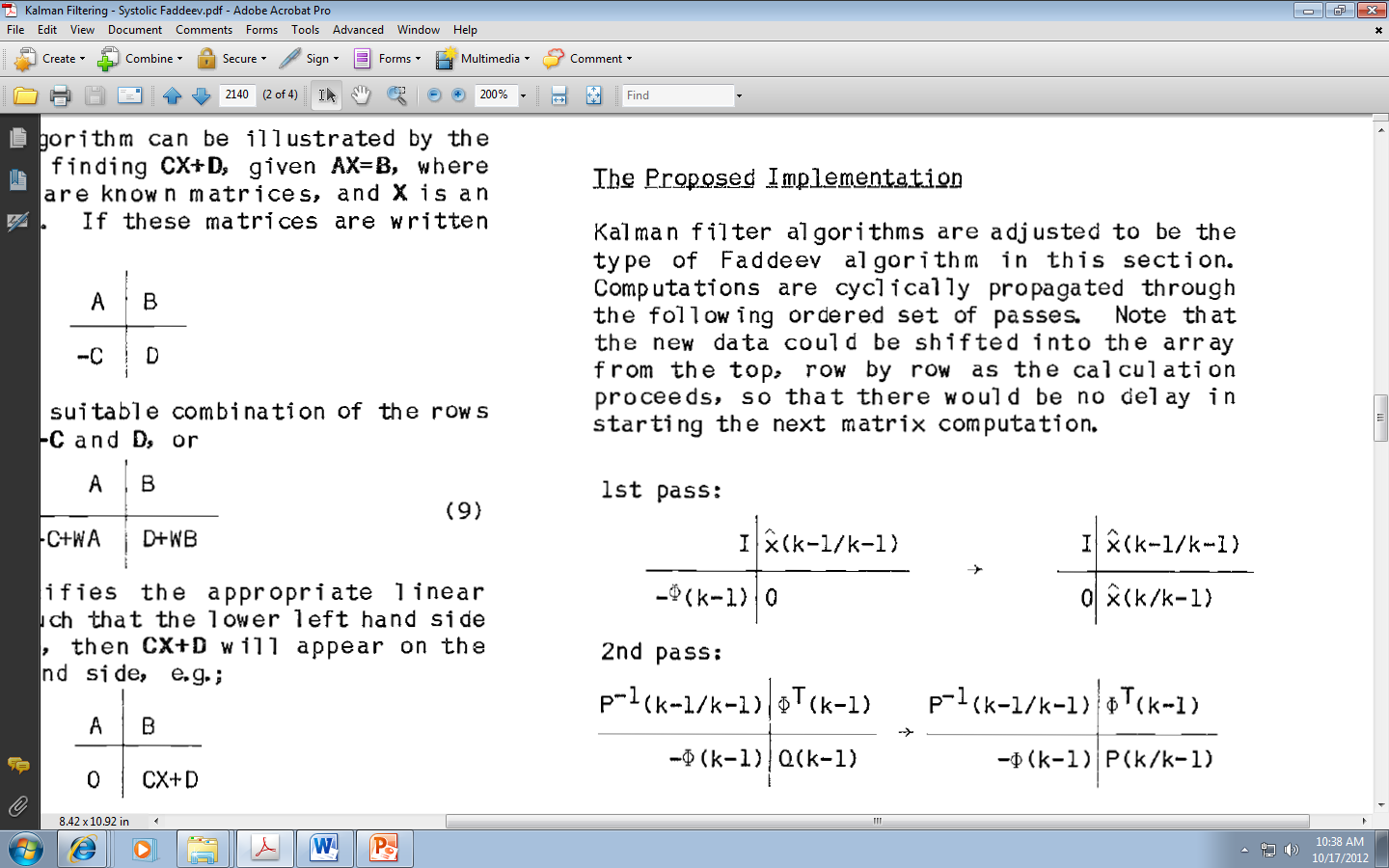 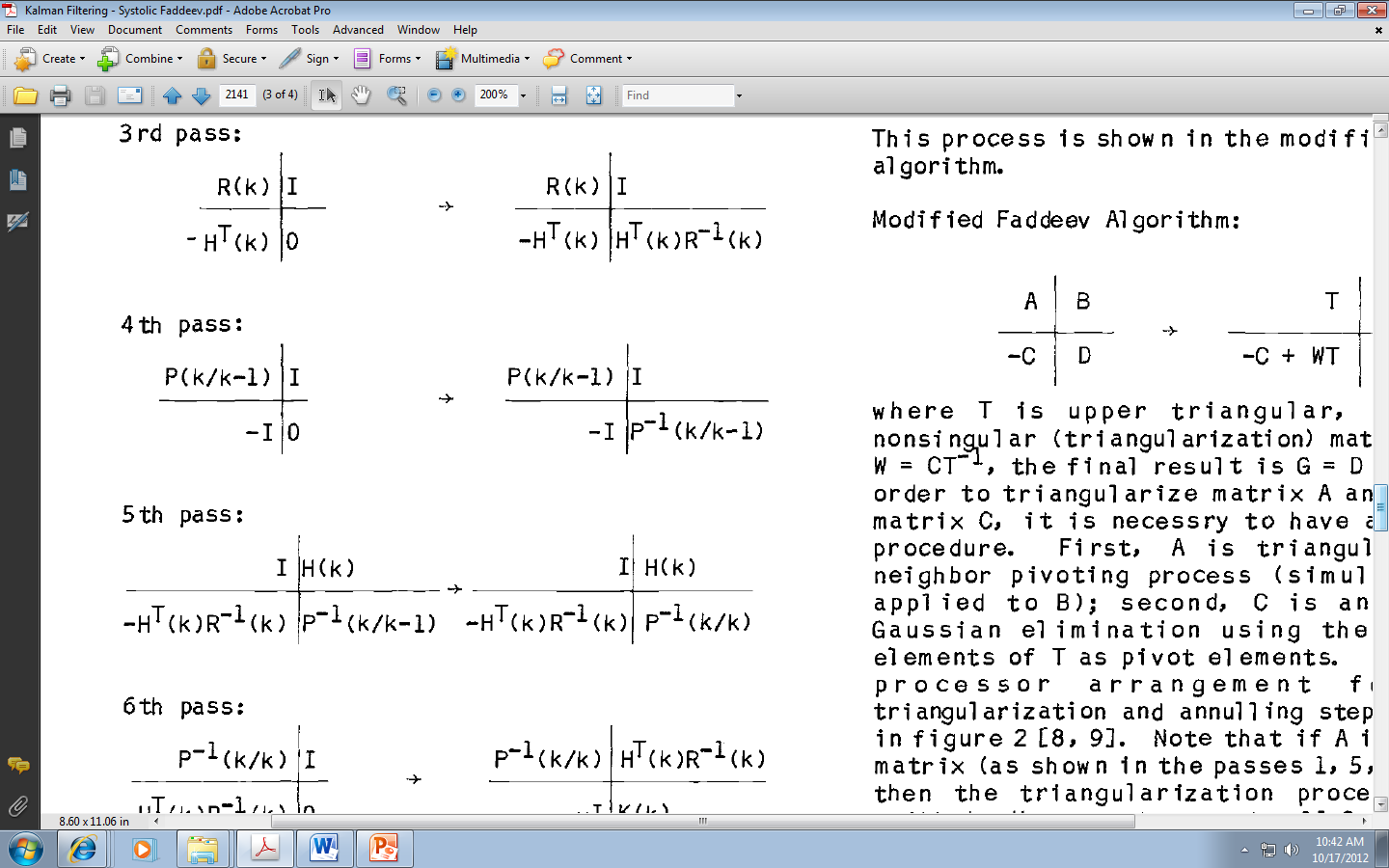 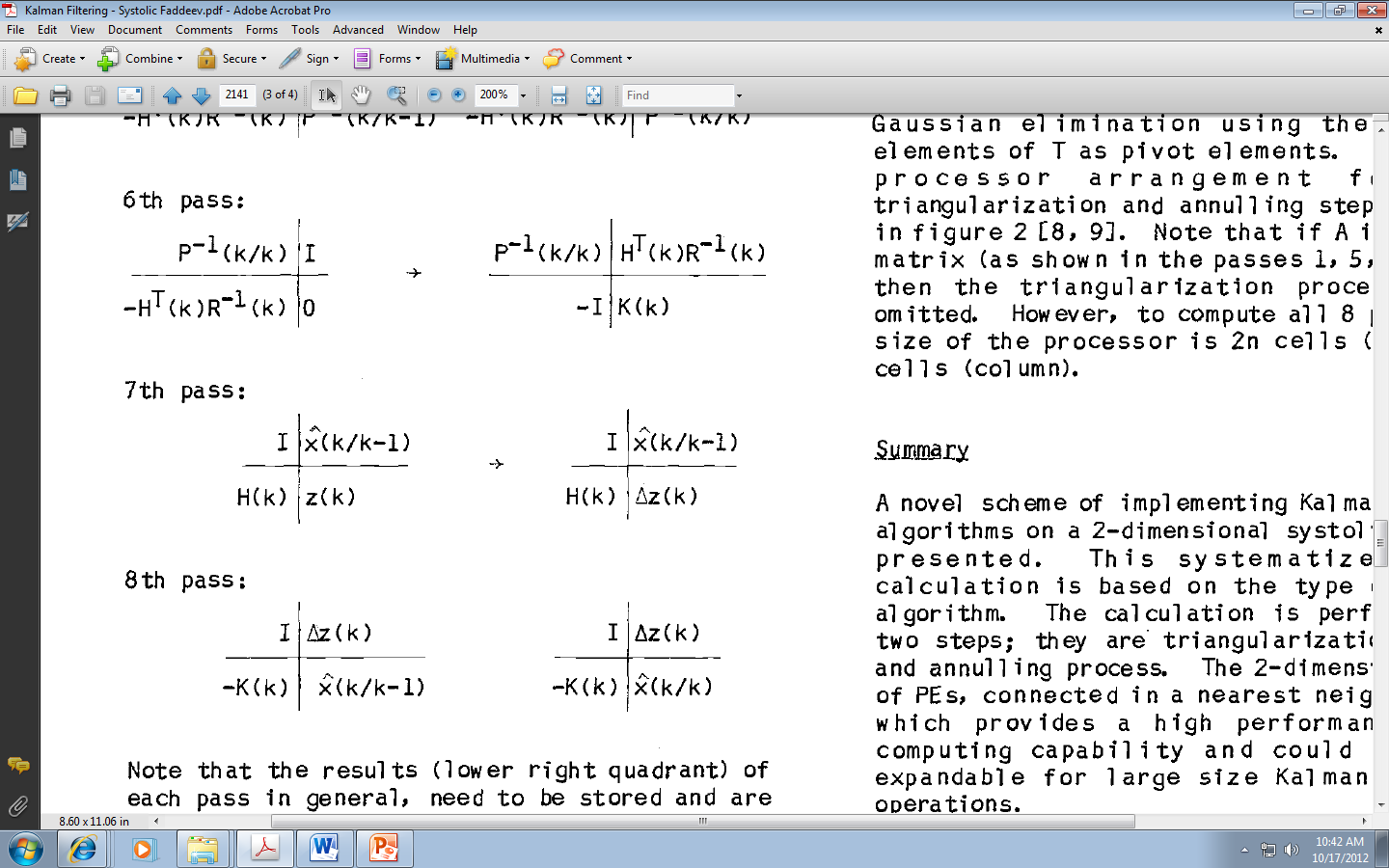 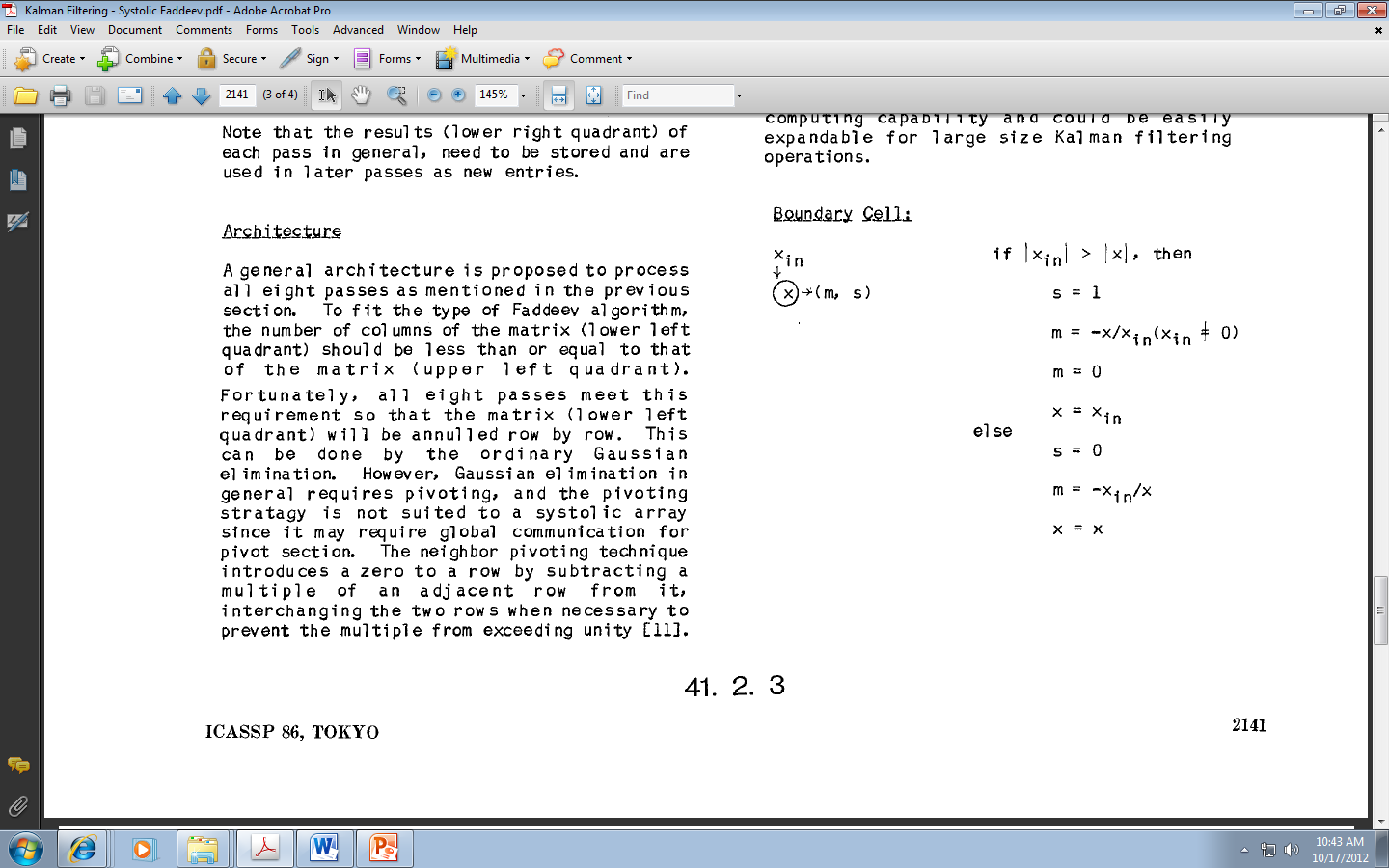 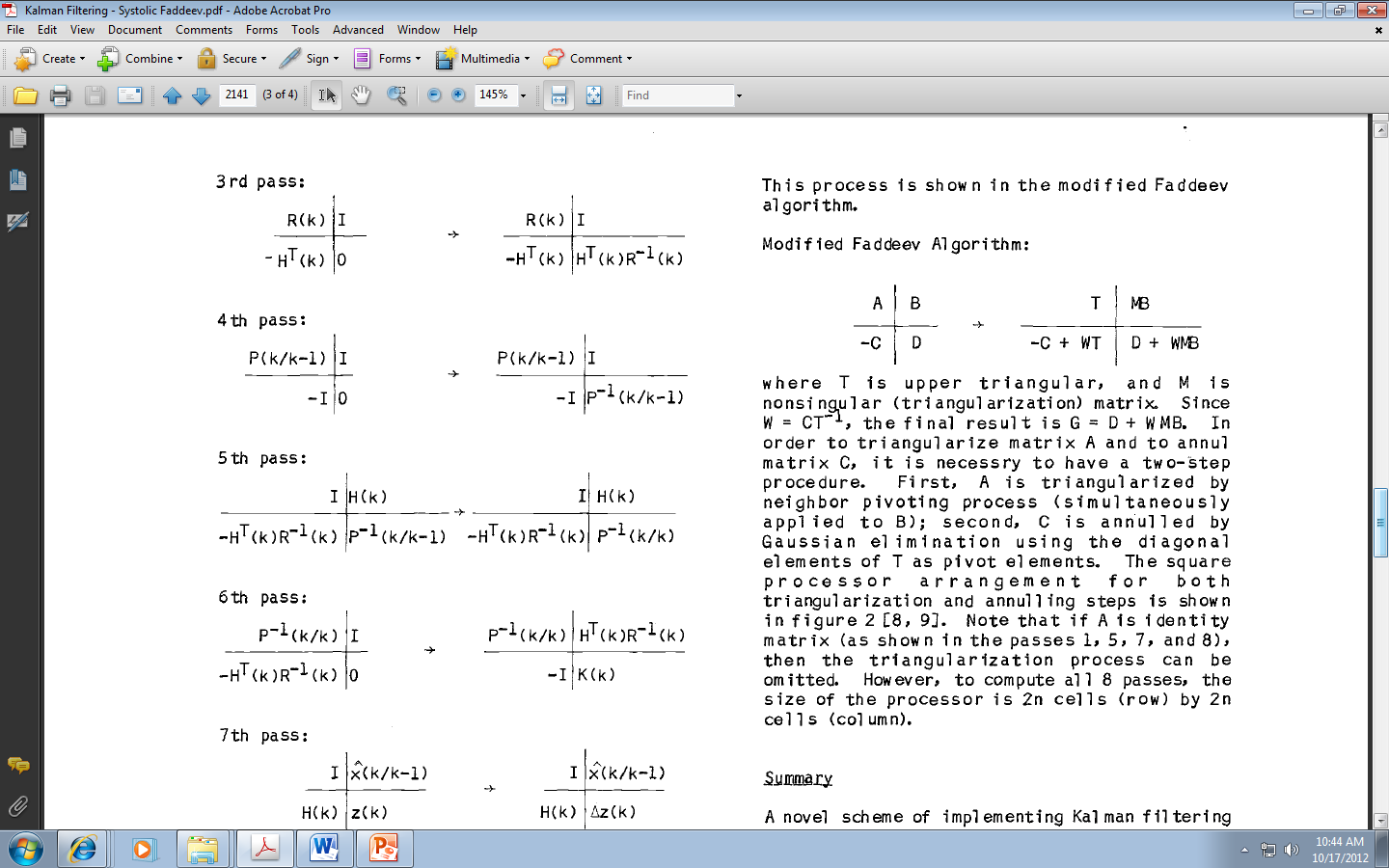 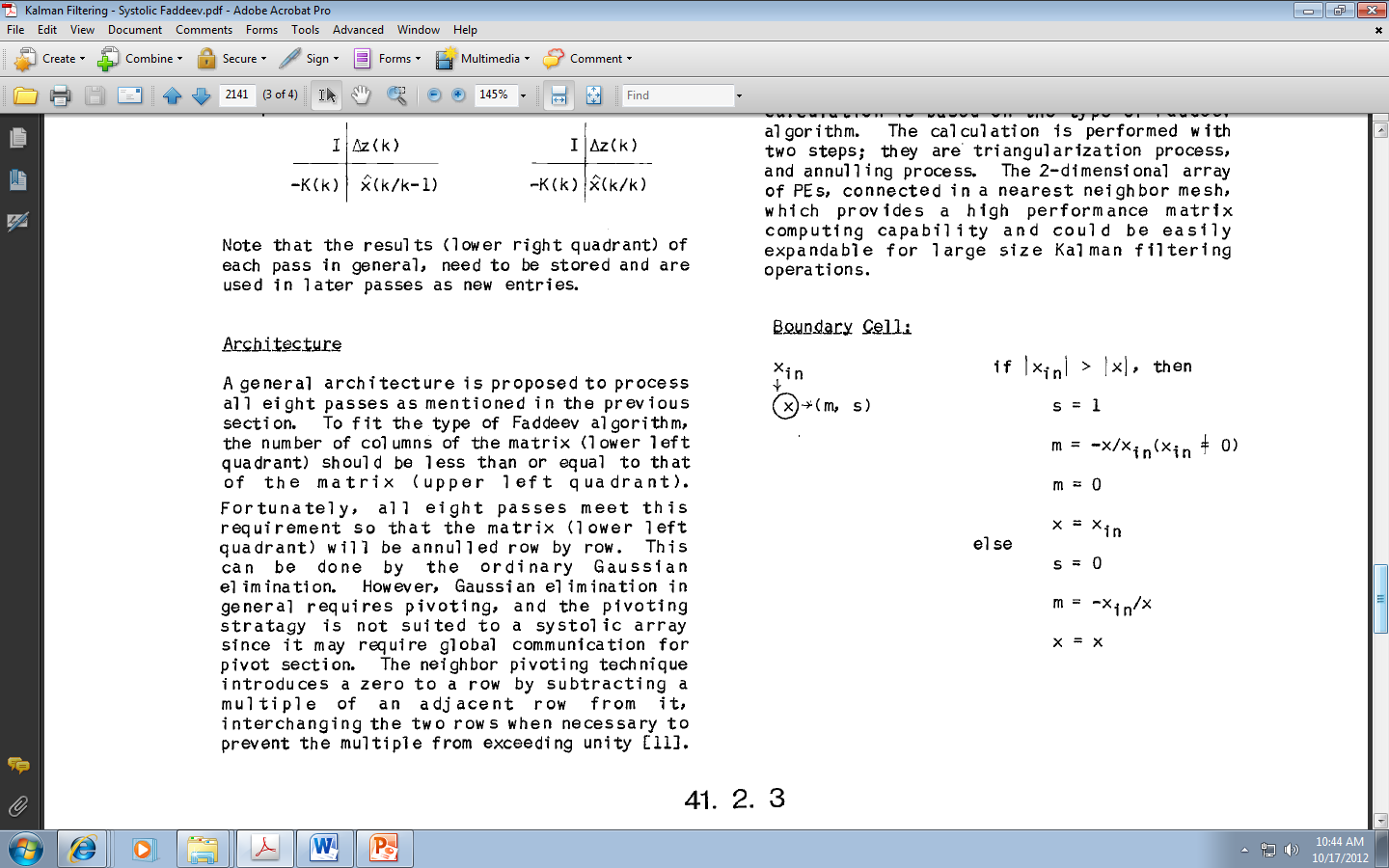 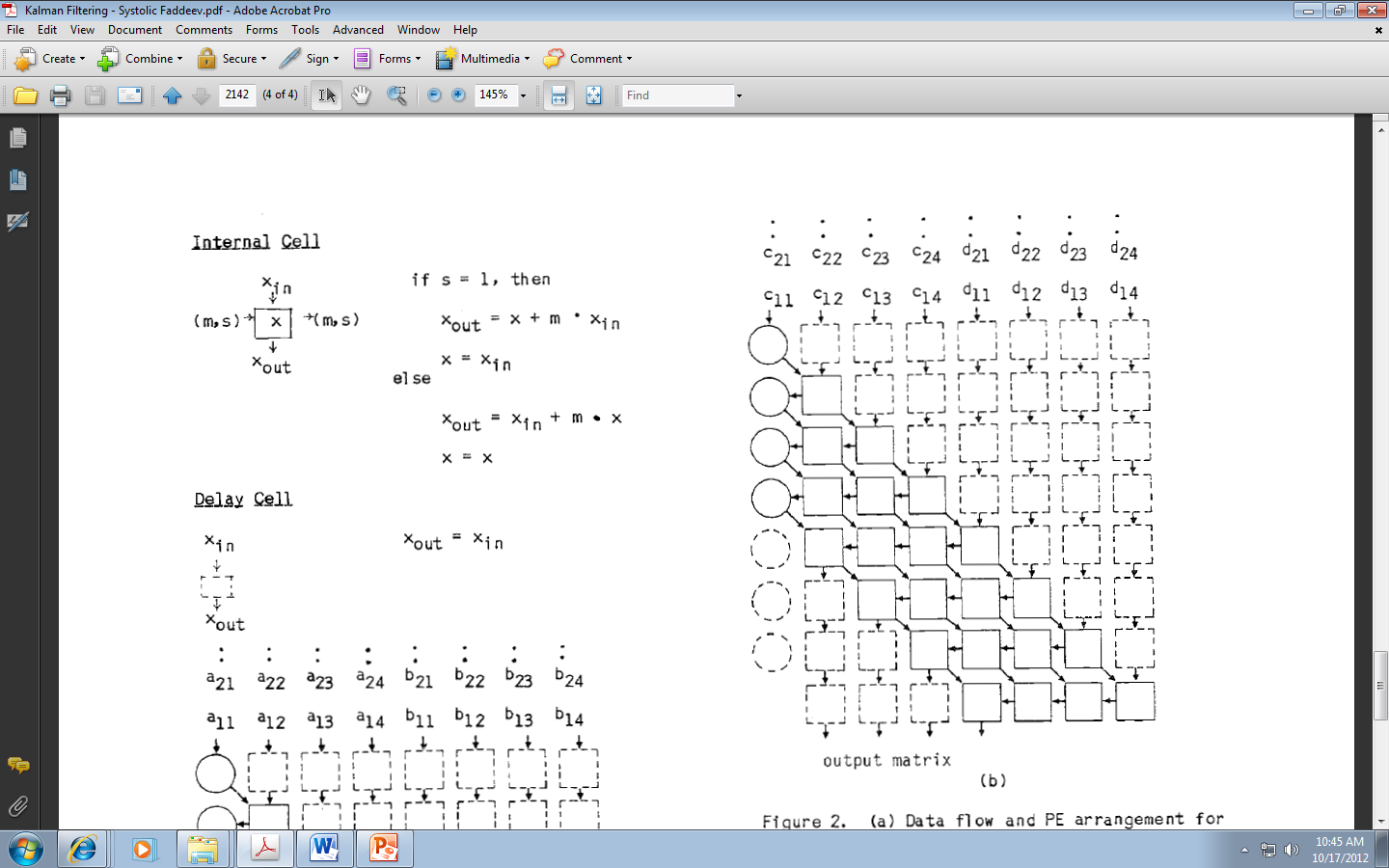 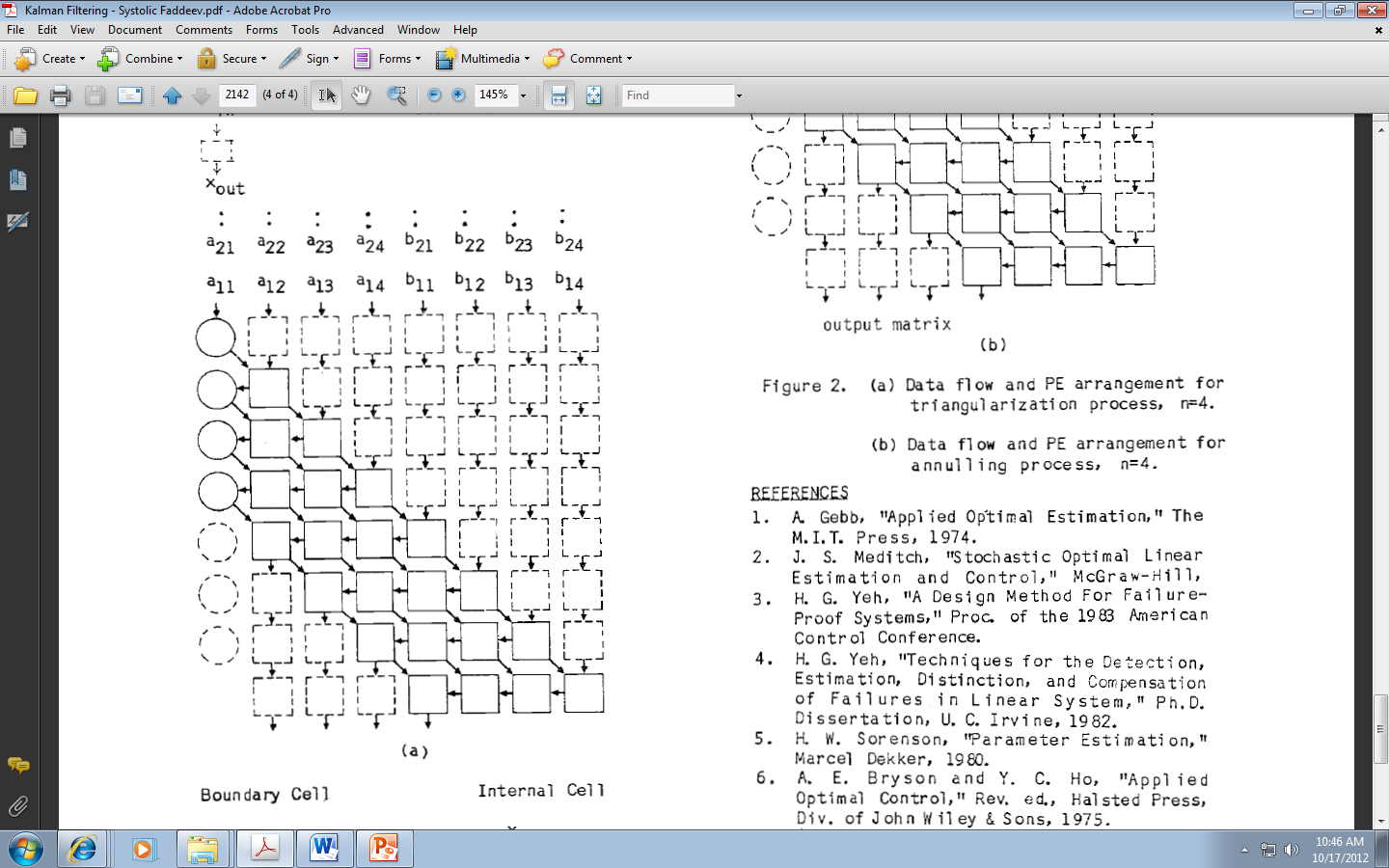 Data flow and PE arrangement fortriangularization process, n=4.
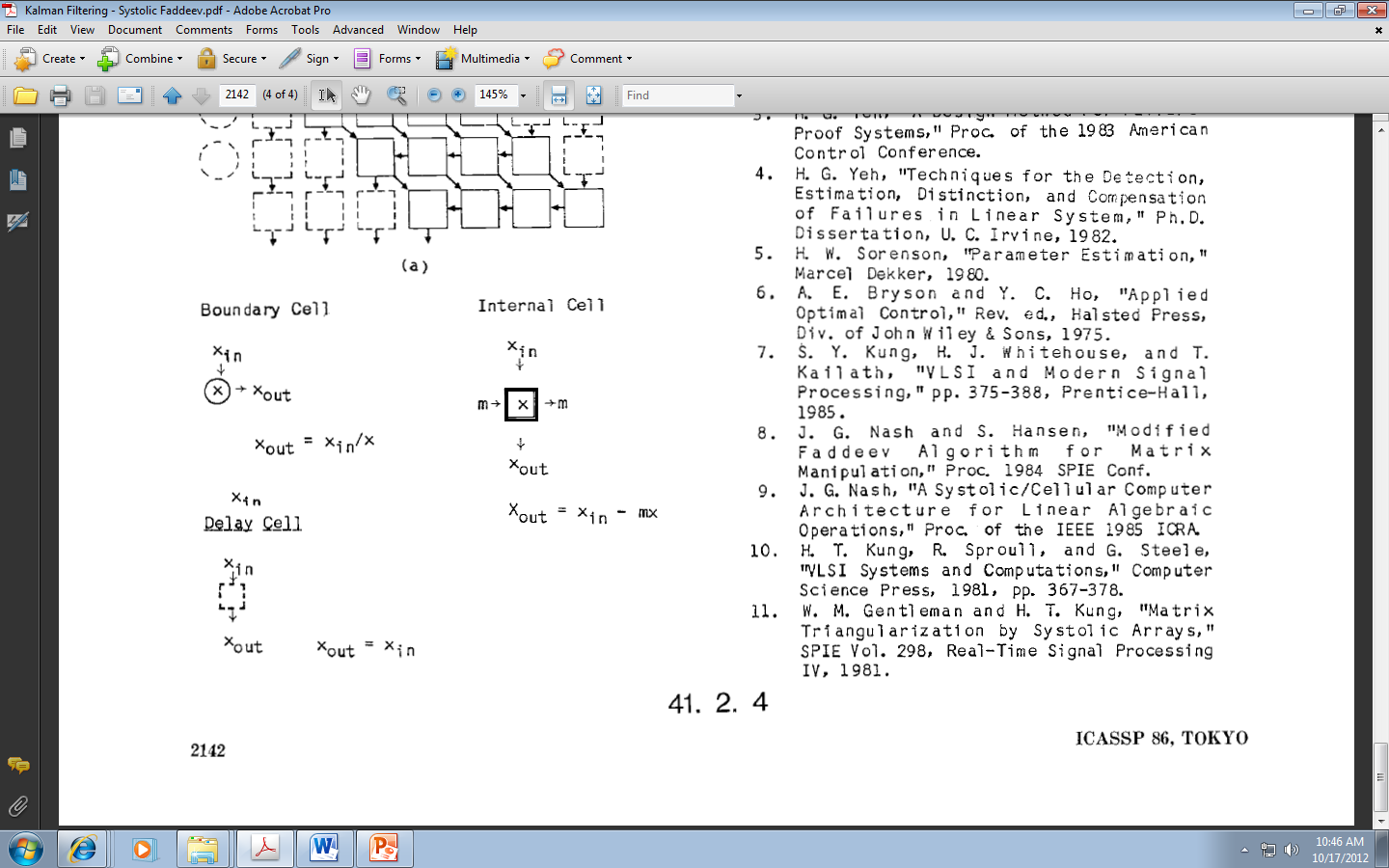 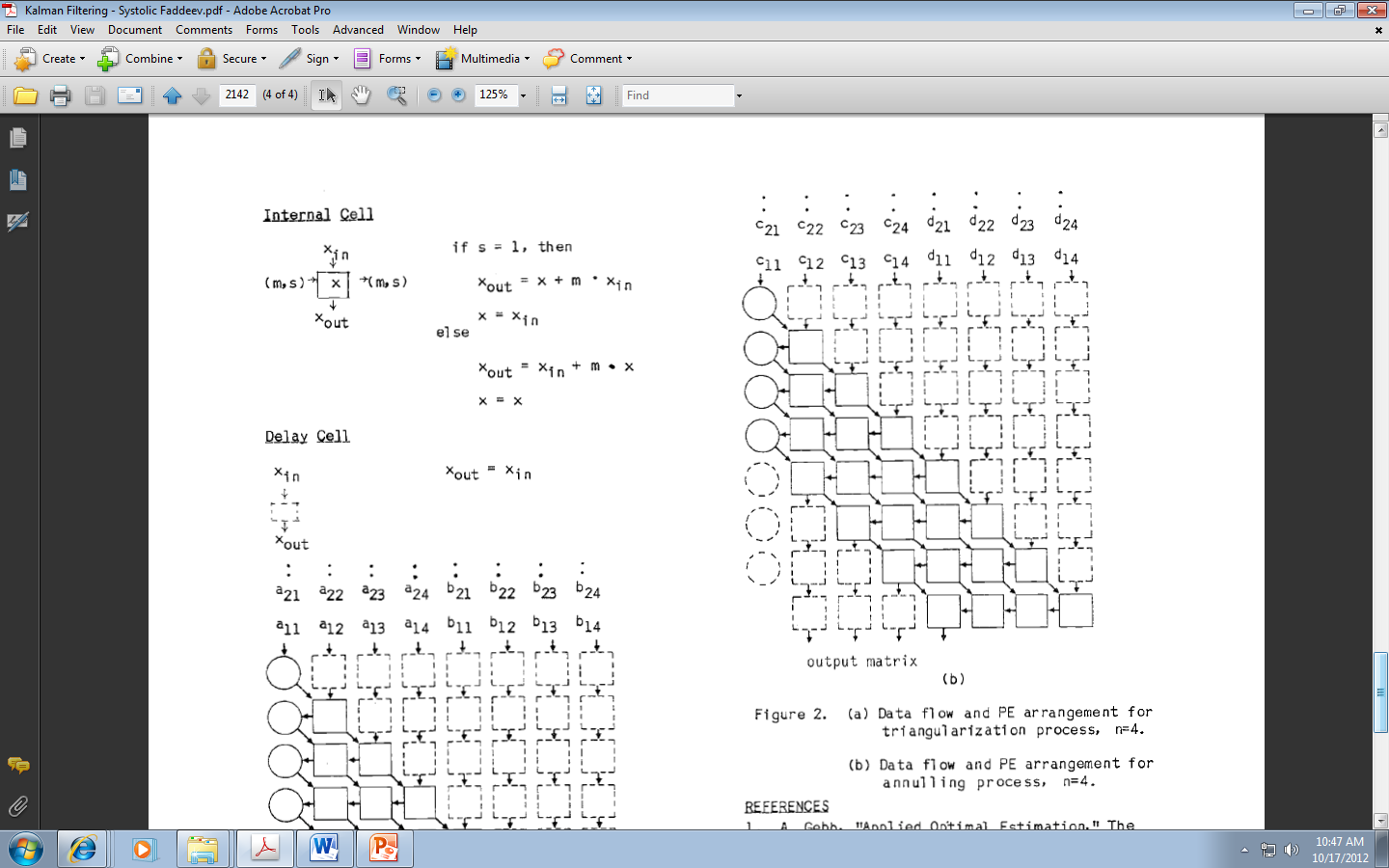 Data flow and PE arrangement forannulling process , n=4.
A. Gebbt, Applied Optimal Estimation,   M.I.T. Press, 1974.

J. S. Meditch, Stochastic Optimal Linear Estimation and Control," McGraw-Hill
H. G. Yeh, "A Design Method For Fail ure-Proof Systems,11 Proc of the 1983 American Control Conference.

H. G. Yeh, " Techniques for the Detection , Estimation, Distinction, and Compensation of Failures in Linear System , " p h . ~ . D i s s e r t a t i o n , U. C. I r v i n e , 1 9 8 2 .

H. W. S o r e n s o n , Pa r a m e t e r  E s t i m a t i o n , “ Marcel Dekker, 1980.

A. E. B r y s o n a n d Y. C. Ho, IIAppl ied Optimal Controlrrl Rev. ed., Halsted Press, D-iv. of John Wiley 8 Sons, 1975.

S. Y. Kung, H. J. Whitehouse, a n d T. K a i l a t h , "VLSI a n d M o d e r n S i g n a l Processing," pp. 375-388, Prentice-Hall, 1985.

J. G. Nash and S. H a n s e n , " M o d i f i e d F a d d e e v A l g o r i t h m f o r M a t r i x Man1 pu1 a t i o n r f l Proc. 1984 SPIE Conf.

J. G. Nash, "A S y s t o l i c / C e l l u l a r C o m p u t e r A r c h i t e c t u r e f o r L i n e a r A l g e b r a i c Operations," Proc of the IEEE 1985 JCFIA

H. T. Kung, R. S p r o u l l , a n d G. Steel e, TLSI Systems and Computations,I1 Computer Science Press, 1981, pp. 367-378.

W. M. Gentleman and H. T. Kung, llMatrix T r i a n g u l a r i z a t i o n by S y s t o l i c A r r a y s , I 1 SPIE Vol. 298, Real-Time Signal Processing IV, 1981.